О реализации региональных проектов в рамках национального проекта «Экология»
Врио вице-губернатора Приморского края
Елена Александровна Пархоменко
Национальный Проект ЭКОЛОГИЯ
«Считаю обновление отрасли связанной с вопросами  экологии, ЖКХ приоритетной задачей для региональных и муниципальных властей. Результаты в этой сфере должны быть критерием успешности работы региональных команд».
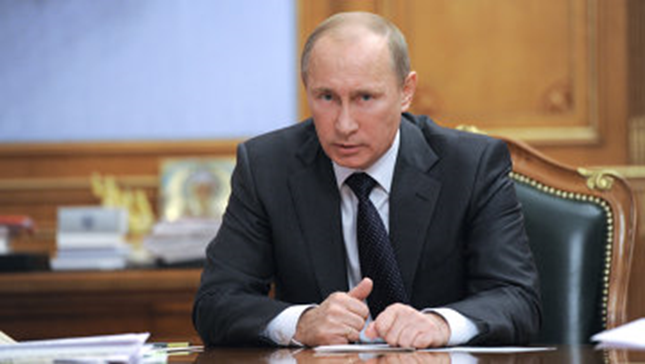 В соответствии с Указом Президента Российской Федерации № 204«О национальных целях и стратегических задачах развития Российской Федерации на период до 2024 года» разработан национальный проект «Экология», в рамках которого планируются к реализации федеральные и соответствующие региональные  проекты на период 2019-2024 гг
Перечень региональных проектов:
Комплексная система обращения с твердыми коммунальными отходами
Чистая страна
Чистая вода
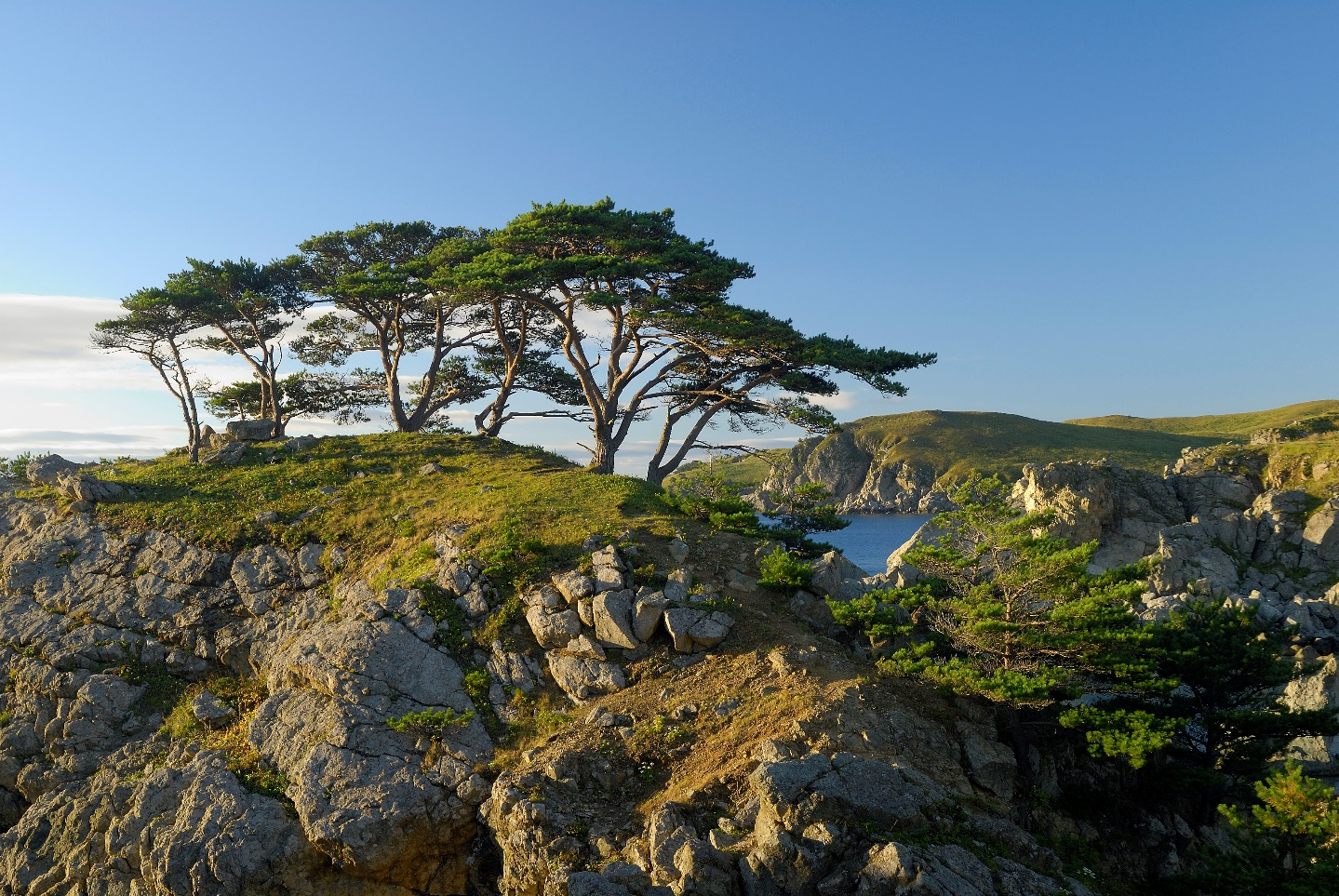 В соответствии с Федеральным законом от 24.06.1998 N 89-ФЗ "Об отходах производства и потребления" в субъектах российской федерации не позднее 01.01.2020 должна быть запущена новая система обращения с твердыми коммунальными отходами, а именно отобран на конкурсной основе региональный оператор по обращению с твердыми коммунальными отходами (далее - ТКО).
Региональный оператор обеспечивает организацию  сбора, транспортирования, обработки, утилизации, обезвреживания и захоронения ТКО в соответствии с региональной программой в области обращения с отходами и территориальной схемой обращения с отходами в регионе.
На территории Приморского края по результатам конкурсных процедур региональным оператором на период до 2029 года определен краевое государственное унитарное предприятие «Приморский Экологический Оператор». К оказанию услуг по обращению с ТКО региональный оператор приступит с 01.01.2020. В настоящее время проводятся подготовительные и организационные процедуры (отбор операторов по транспорту и сбору ТКО, заключение договоров с полигонами, включенными в ГРОРО (13 полигонов в крае), создание межмуниципальных перегрузочных площадок в муниципалитетах где отсутствуют «законные» полигоны, формирование необходимых документов для получения тарифа).
С целью успешного перехода на новую систему обращения с ТКО на территории Приморского края утвержден Губернатором Приморского края О.Н. Кожемяко и реализуется региональный проект «Комплексная система обращения с твердыми коммунальными отходами на территории Приморского края» на 2019-2024 гг.
Региональный проект «Комплексная система обращения с твердыми коммунальными отходами на территории Приморского края» на 2019-2024 гг
Цели и задачиреформы сферы обращения с отходами в России
Обязанности регионального оператора
сбор, транспортирование. обработка, утилизация, обезвреживание, захоронение ТКО на территории Приморского края в соответствии с региональной программой в области обращения с отходами и территориальной схемой обращения с отходами
внедрение системы раздельного сбора ТКО на территории Приморского края
информирование, просвещение и воспитание жителей Приморского края по вопросам обращения с ТКО
Участие в ликвидации несанкционированных свалок в соответствии с законодательством РФ
Взаимодействие регионального оператора и Администраций муниципалитетов в Приморском крае
Согласно Постановлению Правительства РФ от 31 августа 2018 г. N 1039 «Об утверждении Правил обустройства мест (площадок) накопления твердых коммунальных отходов и ведения их реестра», п. 13 Постановлению Правительства РФ от 12.11.2016 N 1156 (ред. от 15.09.2018)
Подготовка к фактической деятельности
В рамках подготовки к осуществлению деятельности региональный оператор:
инвентаризирует контейнерные площадки
выстраивает логистические схемы и маршруты
определяет способ сбора отходов: пакетированный, контейнерный, бункерный
формирует графики вывоза отходов в соответствии с СанПиН 42-128-4690-88
создаёт мусороперегрузочные и мусоросортировочные станции
Легализация свалок по 303 Приказу Минприроды РФ
На сегодняшний день уже проведена следующая работа:
Проводятся аукционы по определению операторов по транспортированию ТКО в Приморском крае: выбран оператор по г.Спасск-Дальний, и размещено 5 лотов г.Владивостока и г. Уссурийск
Заключаются договоры с операторами по размещению ТКО (полигоны). Процедура будет завершена до 15.10.2019
Проводится закупка оборудования для организации мобильных сортировочных комплексов в Приморском крае
Определяются места для площадок временного накопления ТКО
Легализация свалок по 303 Приказу Минприроды РФ
( 4 заявки уже на рассмотрении в Минприроды РФ,
еще 4 формируются для подачи )
Чистая страна
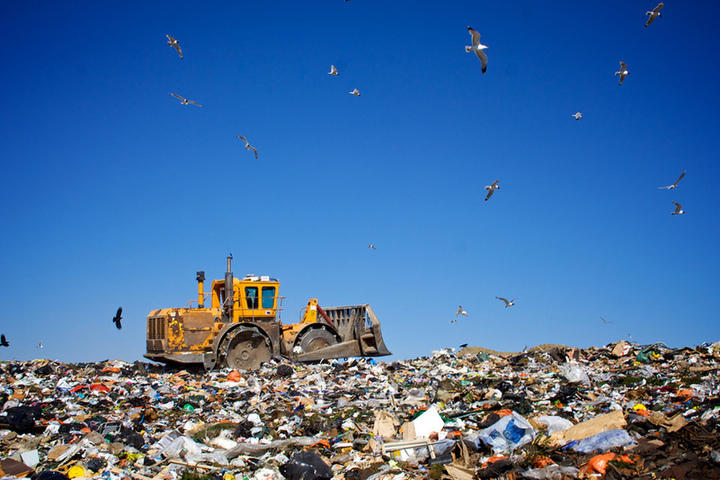 Рекультивация 4 объектов на территориях городских округов Приморского края:
Владивосток
Артем
Дальнереченск
Большой Камень
Общий объем средств более 700 млн. рублей
Целевые показатели к 2024 году:
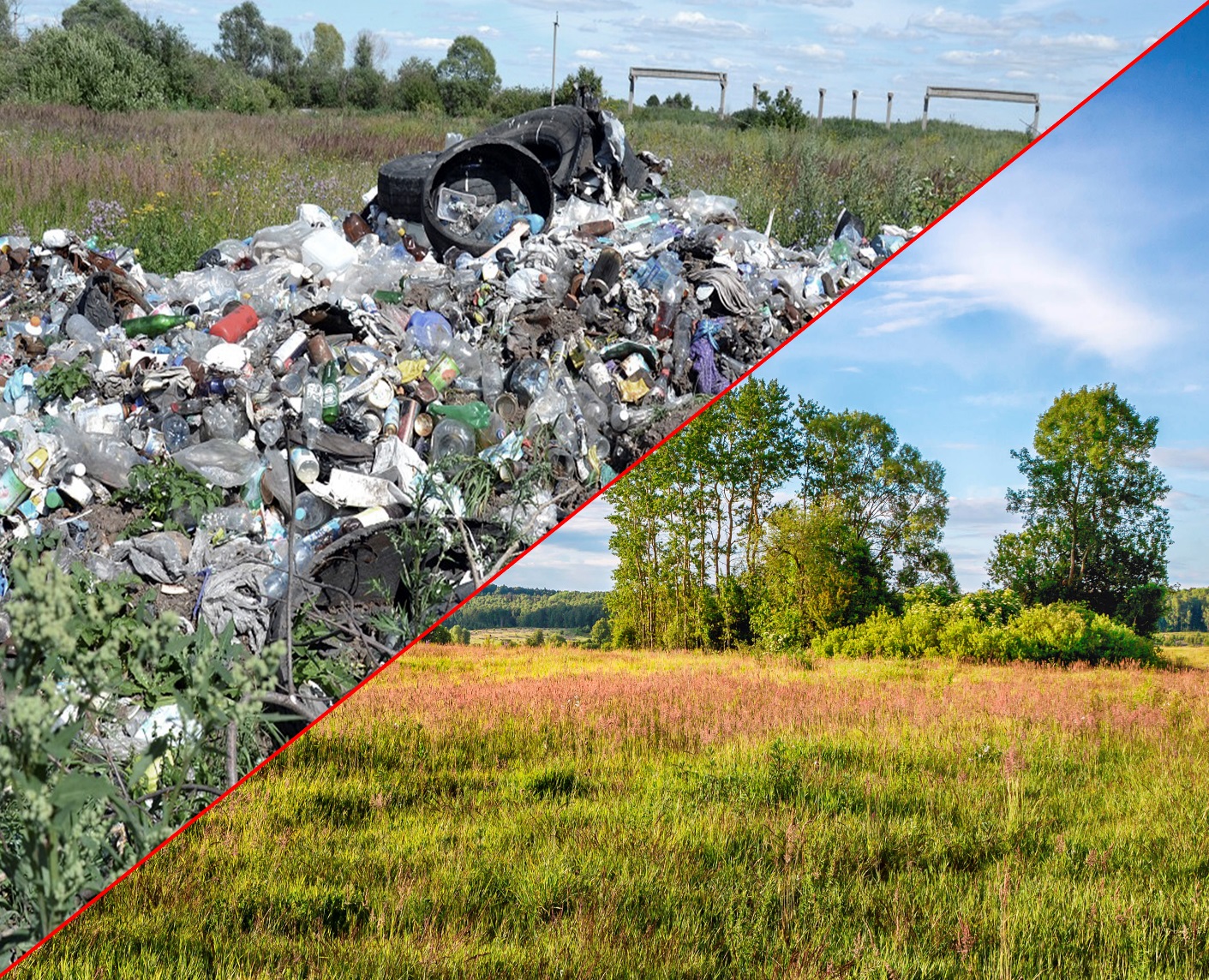 Общая площадь восстановленных земель – 
35,14 га

Улучшено качество жизни для 789 тыс. человек.
ЧИСТАЯ ВОДА
В рамках исполнения национального проекта «Экология» разработан и утвержден региональный проект 
«Чистая вода», которым установлено достижение показателей:
Планируемое финансирование региональной  программы Приморского края «Повышение качества водоснабжения Приморского края» на 2019-2024 годы
Планируемые мероприятия региональной  программы Приморского края «Повышение качества водоснабжения Приморского края» на 2019-2024 годы
В соответствии с Планом мероприятий по реализации федерального проекта «Чистая вода», утвержденного Протоколом заседания проектного комитета по национальному проекту «Экология» на территории Приморского края до 01 мая 2019 года проведена инвентаризация объектов водоснабжения, по итогам которой в первоочередном порядке планируются 26 мероприятий в 16 следующих муниципальных образованиях:
Спасибо за внимание!